When You Think of Group Records?
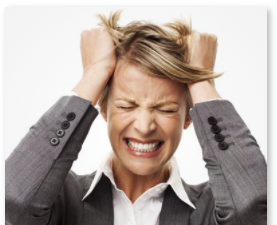 Does it evoke strong emotions?
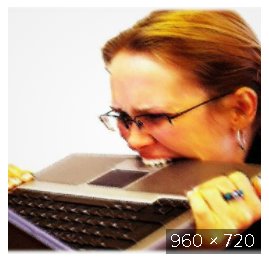 Do you feel bent out of shape?
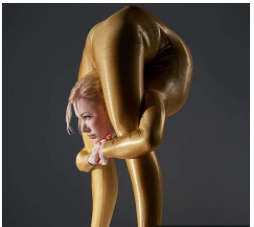 Or just plain, well……that!
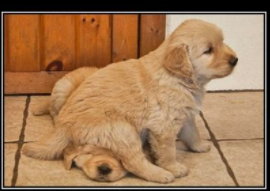 Fear Not!
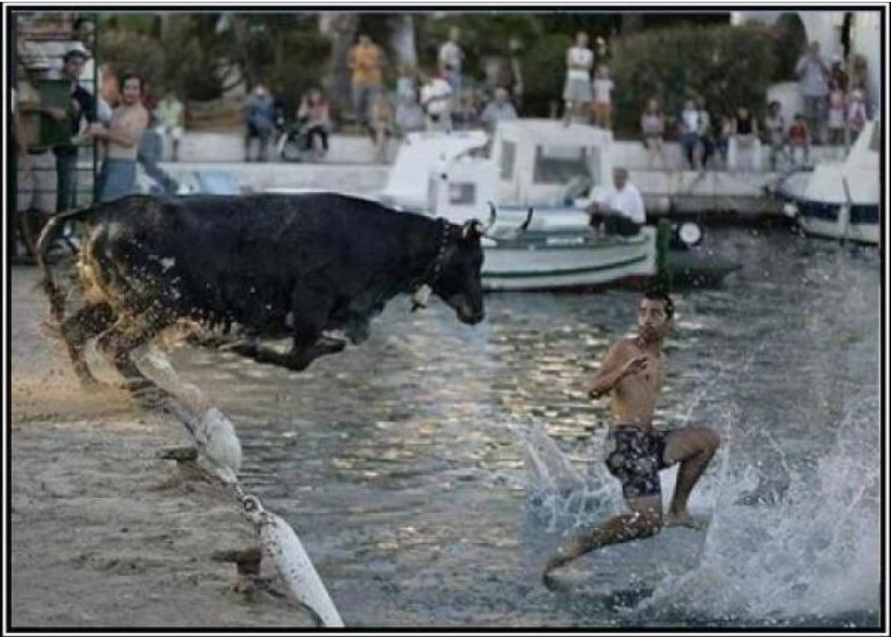 Group Records
Short introduction to Group Records: What it can do for you!!! GATEWAY FOR NEWCOMERS!!!
The dang-blasted group records change form!!!  And what the heck is a “tiny url.” 
Indispensable Tips and Tricks to be a group records Ninja.
Quick introduction to resources = The Service Manual and the Group Records attachments.
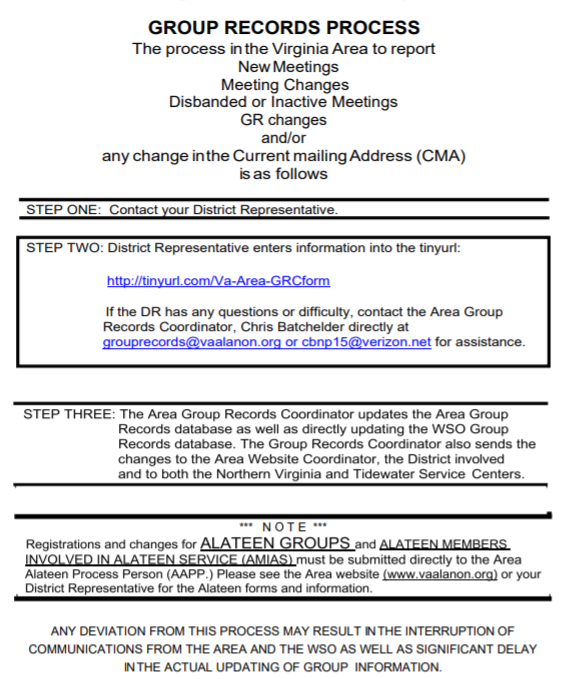 Where do I start?
Go to vaalanon.org/Area website
Click on members
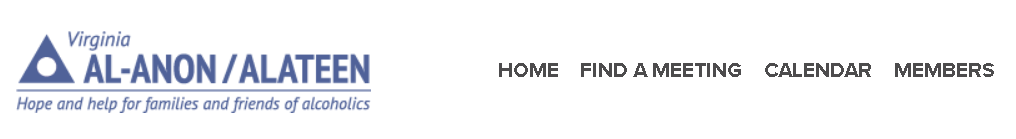 Click on Assembly in drop down
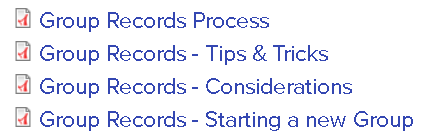 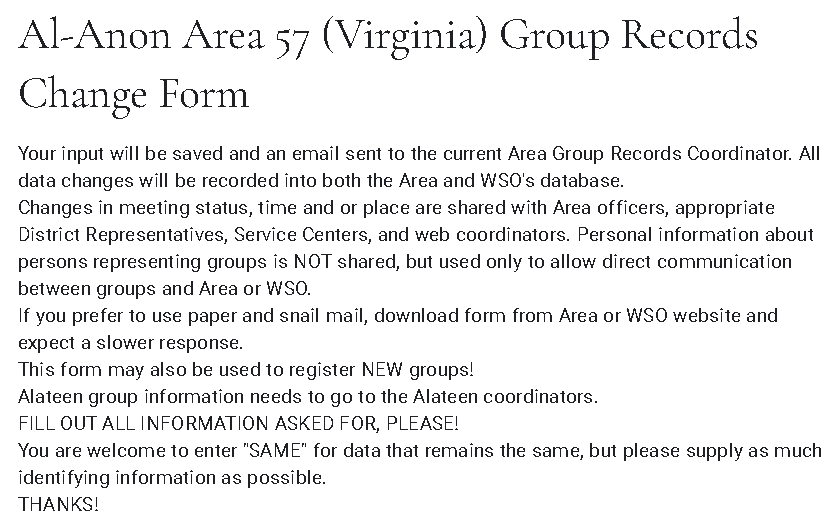 Group Records excel spreadsheet
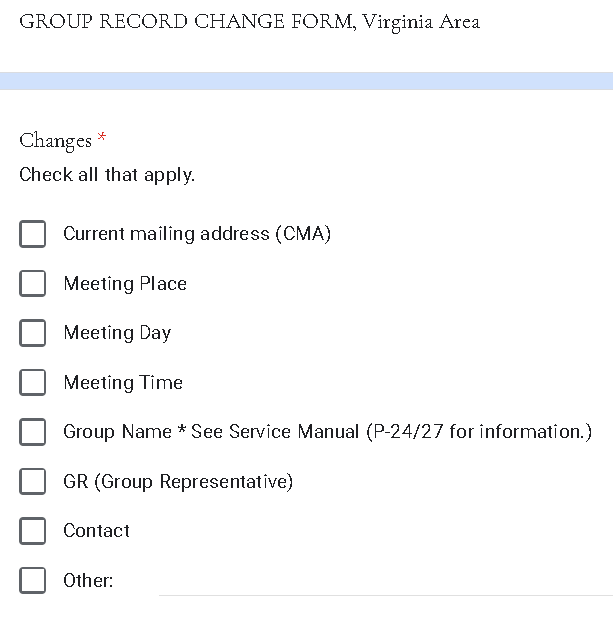 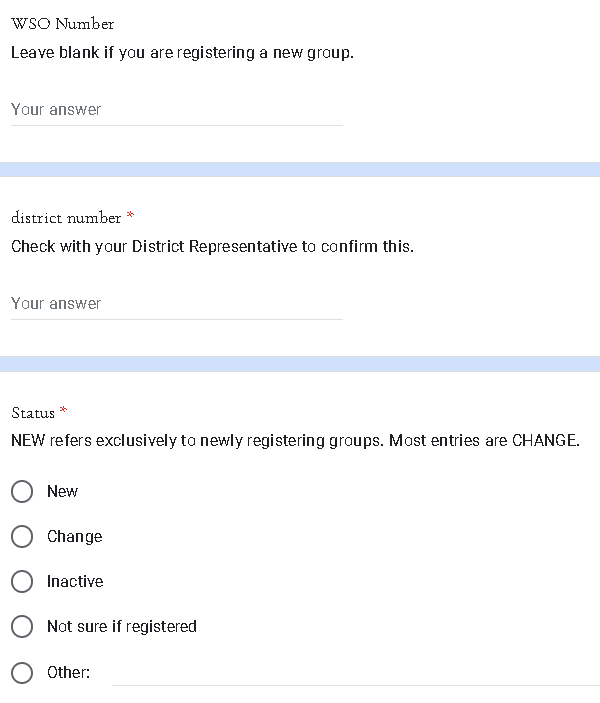 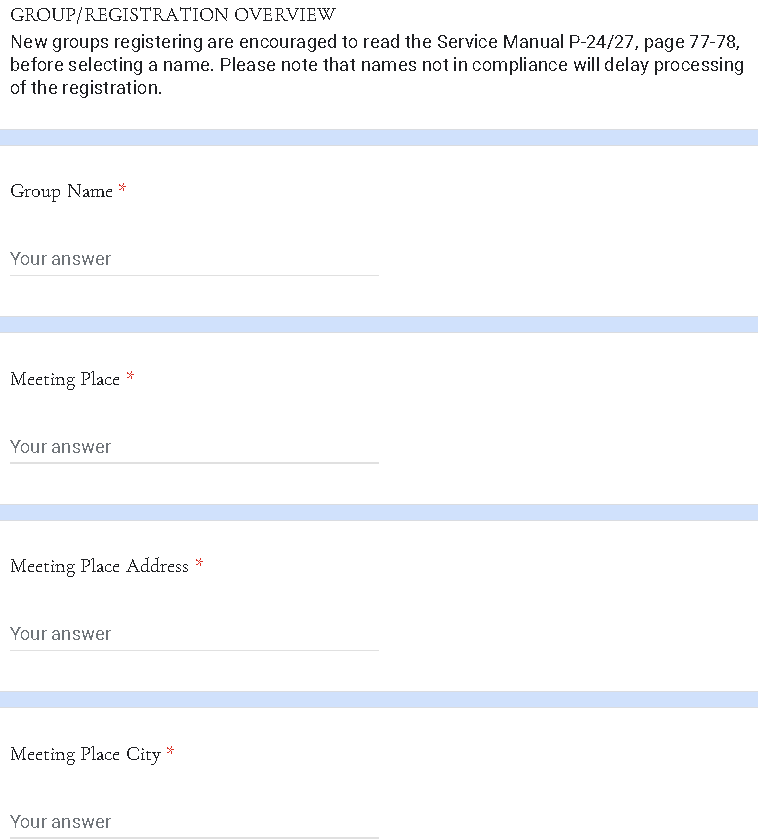 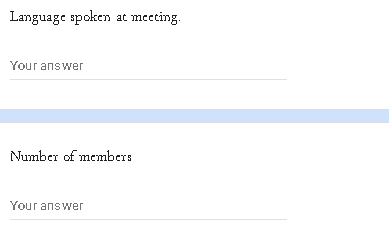 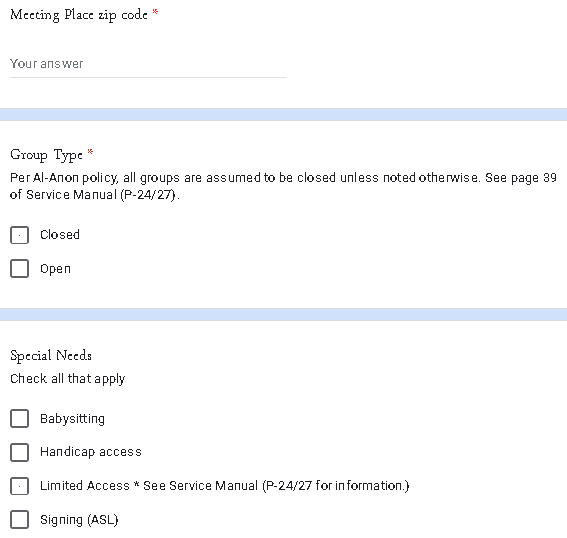 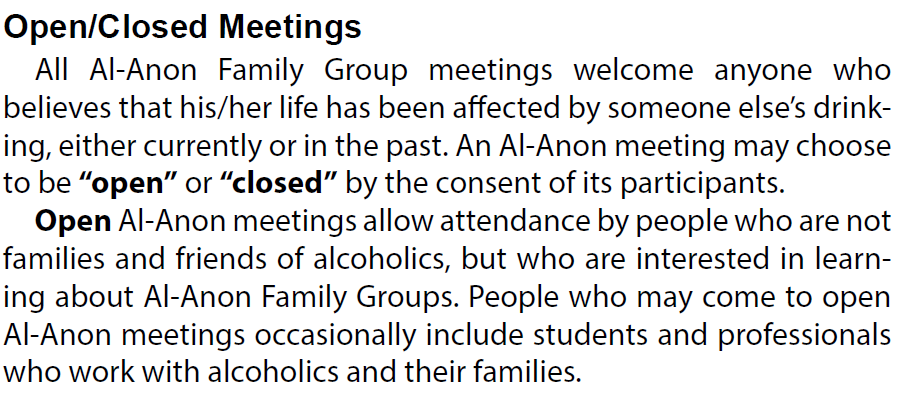 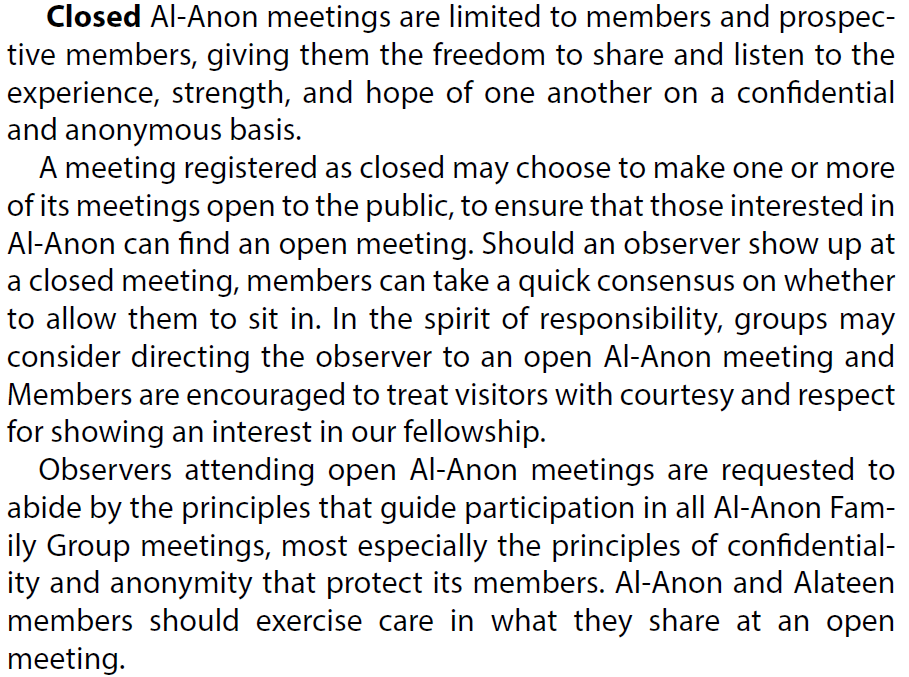 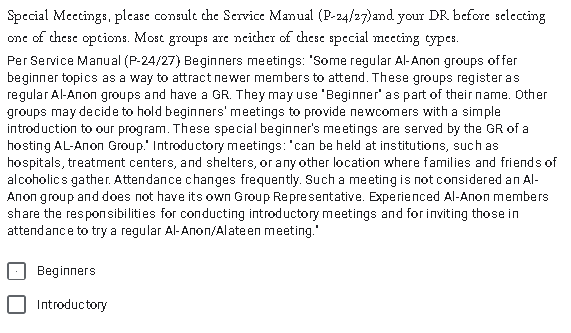 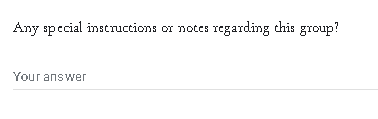 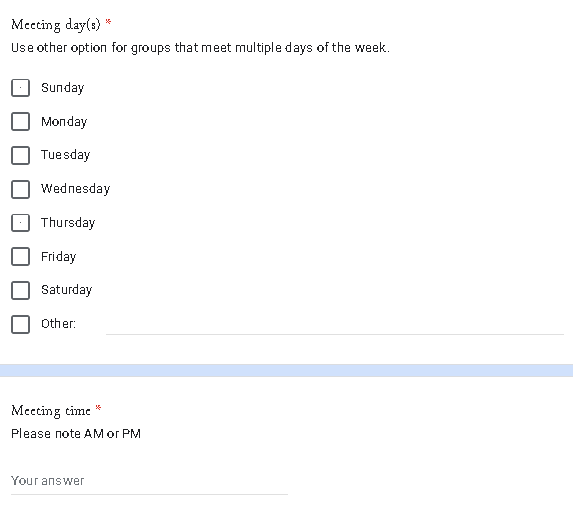 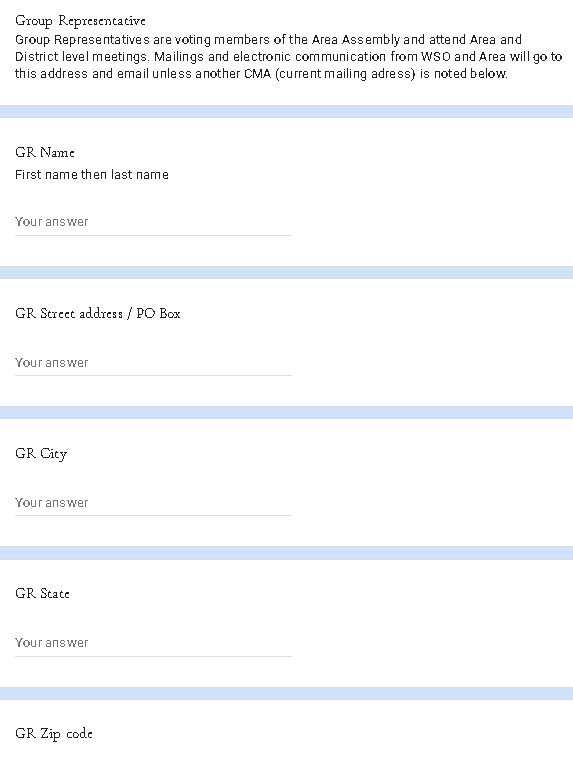 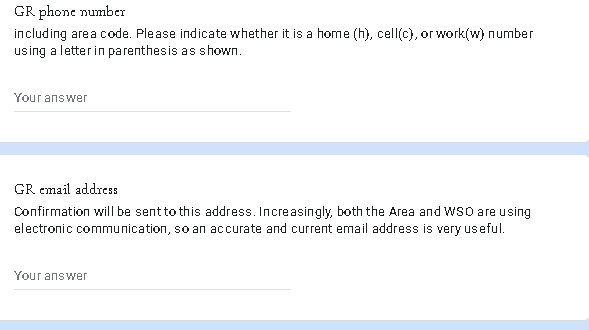 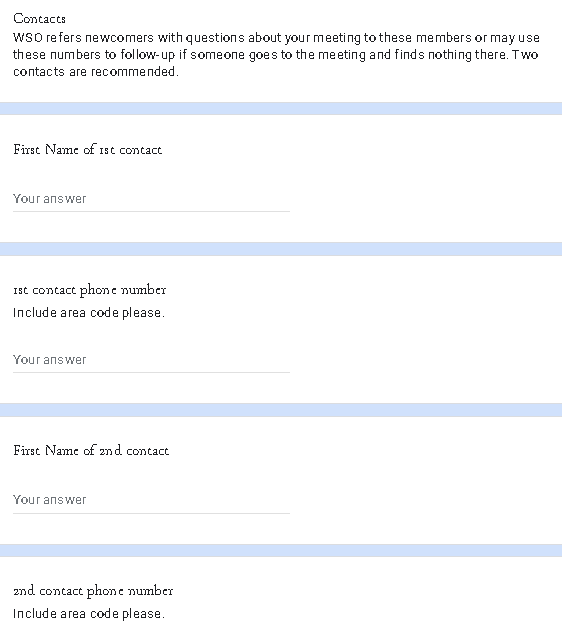 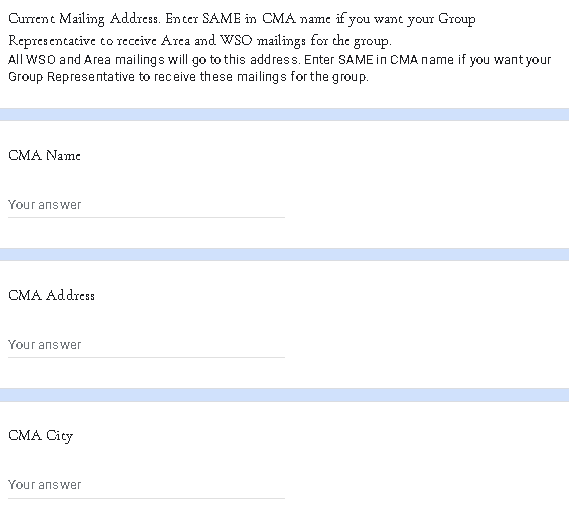 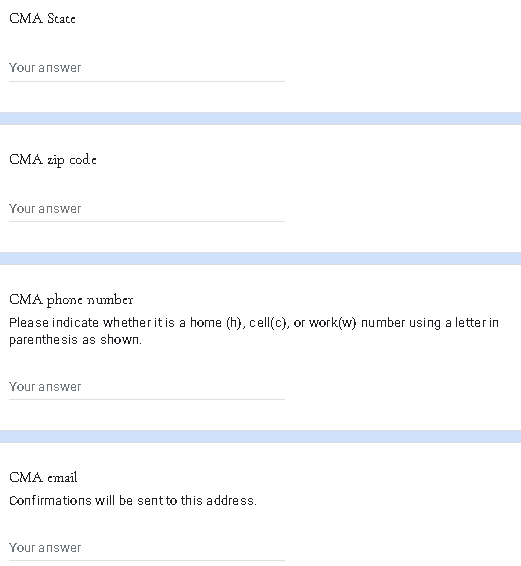 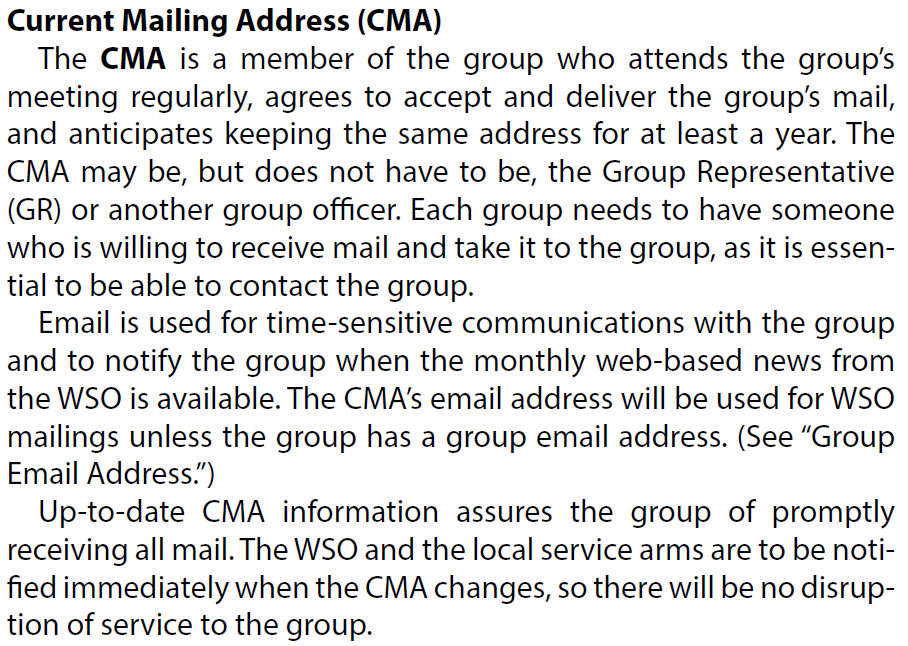 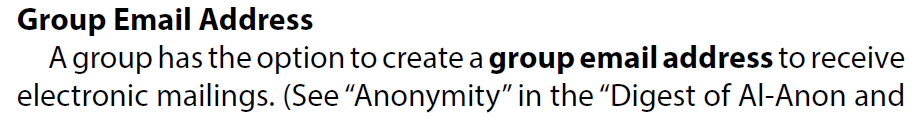 Electronic Meeting Workaround Until Area Policy Established
     Temporary electronic meeting. Submit request on the GR change form with meeting link, ID, and password.
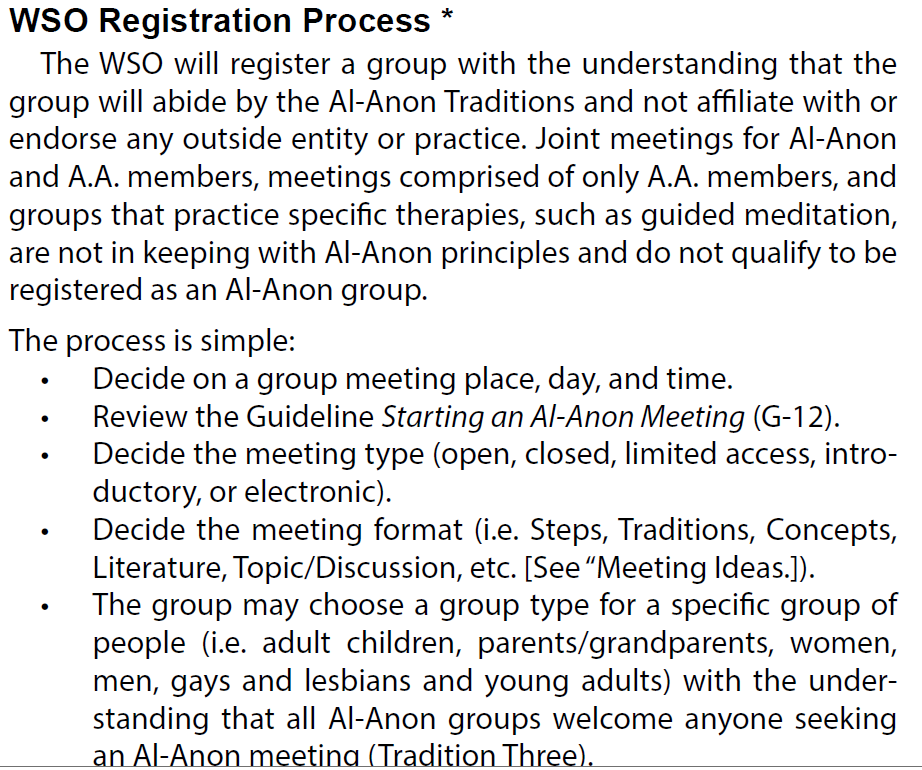 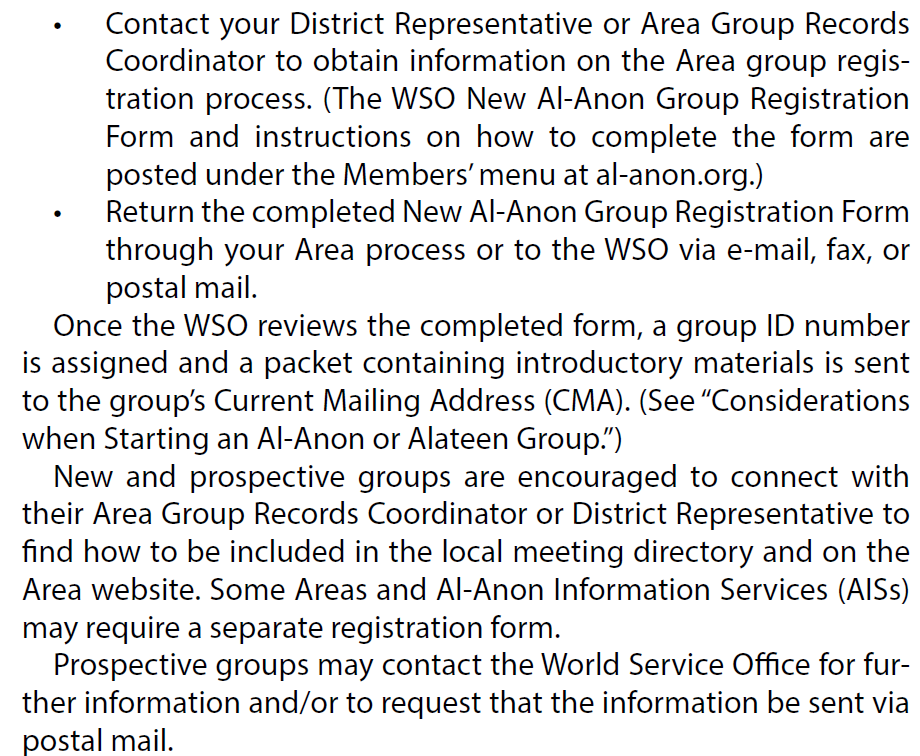 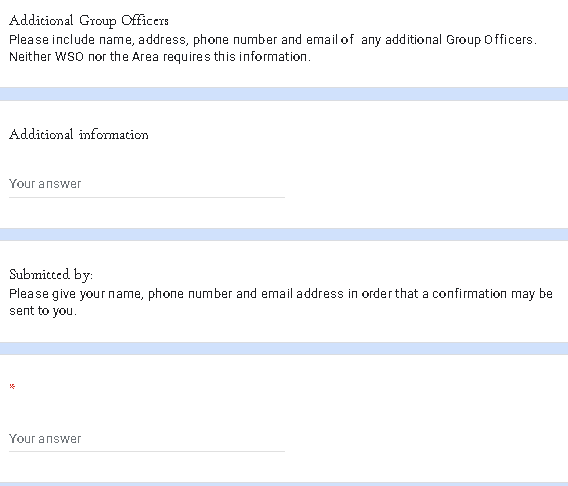 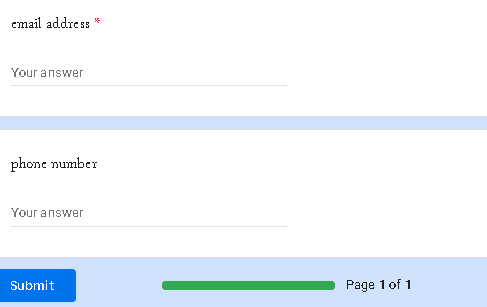 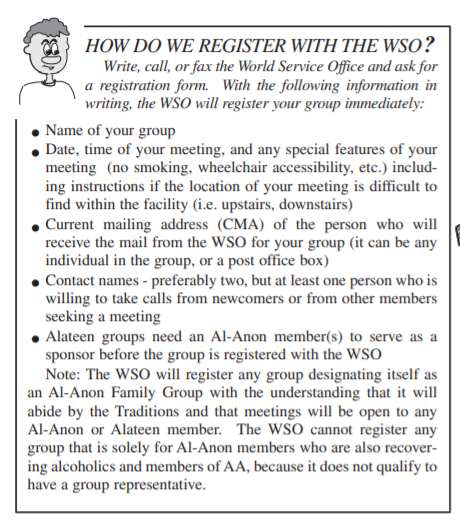 OR FILL OUT THE GROUP RECORDS CHANGE FORM, TINY URL, AND THE GRC WILL REGISTER YOUR GROUP!
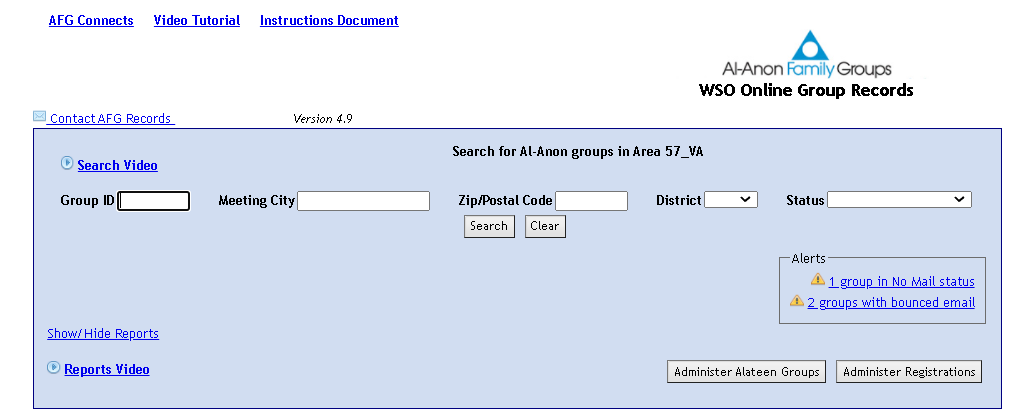 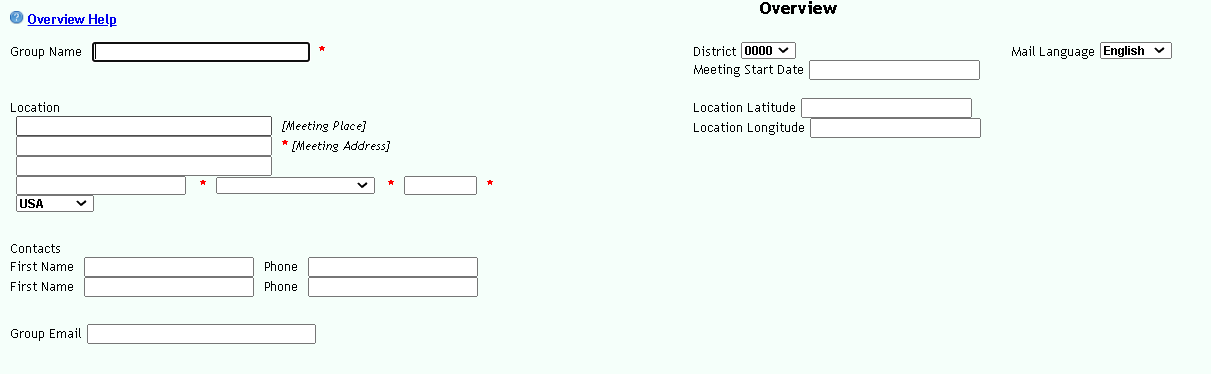 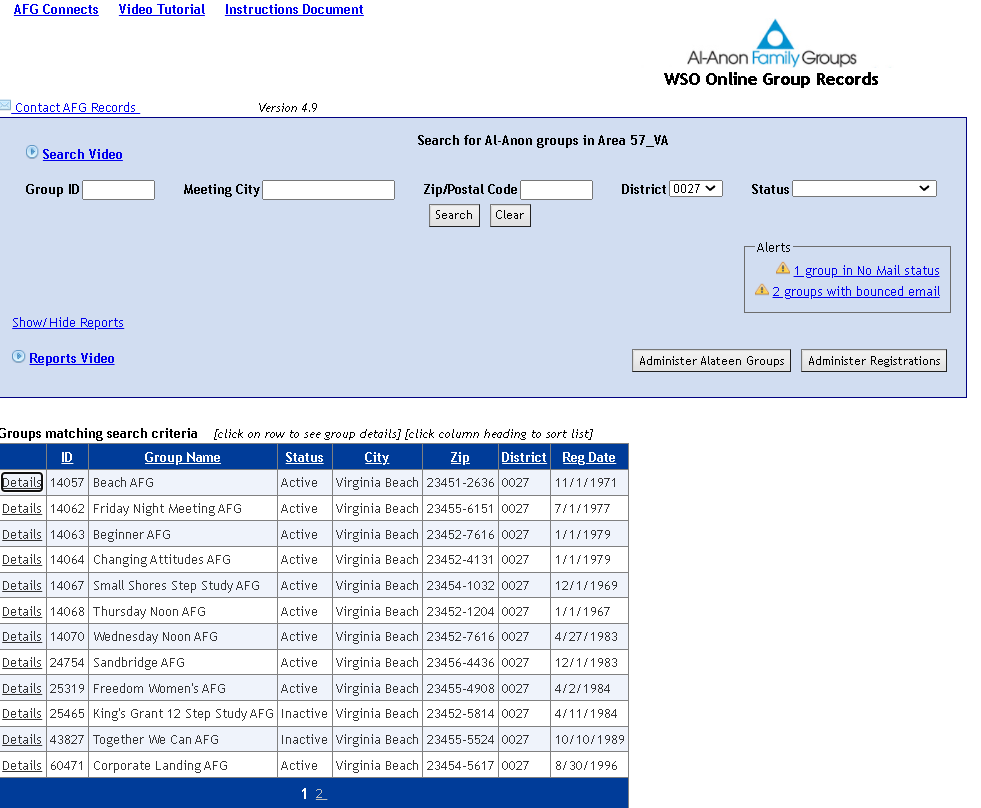 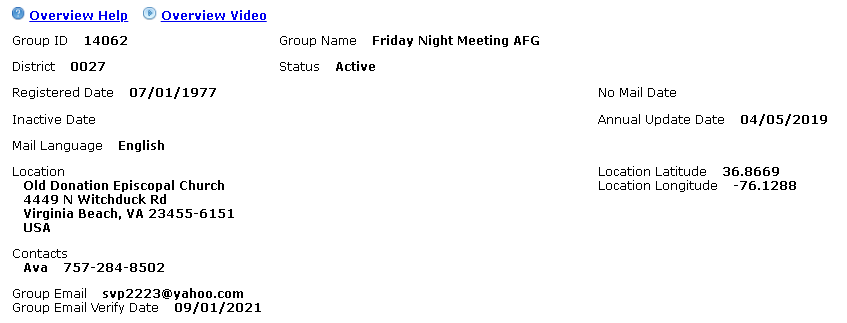 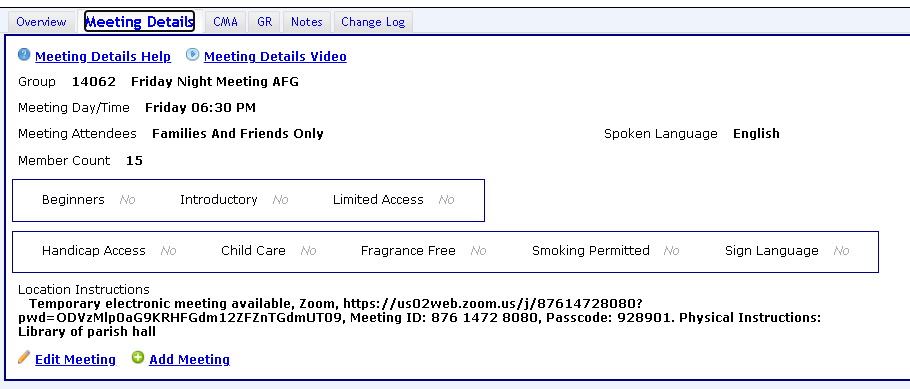 Area Group Records Database 
Website Coordinatorsyncs with the Area Website
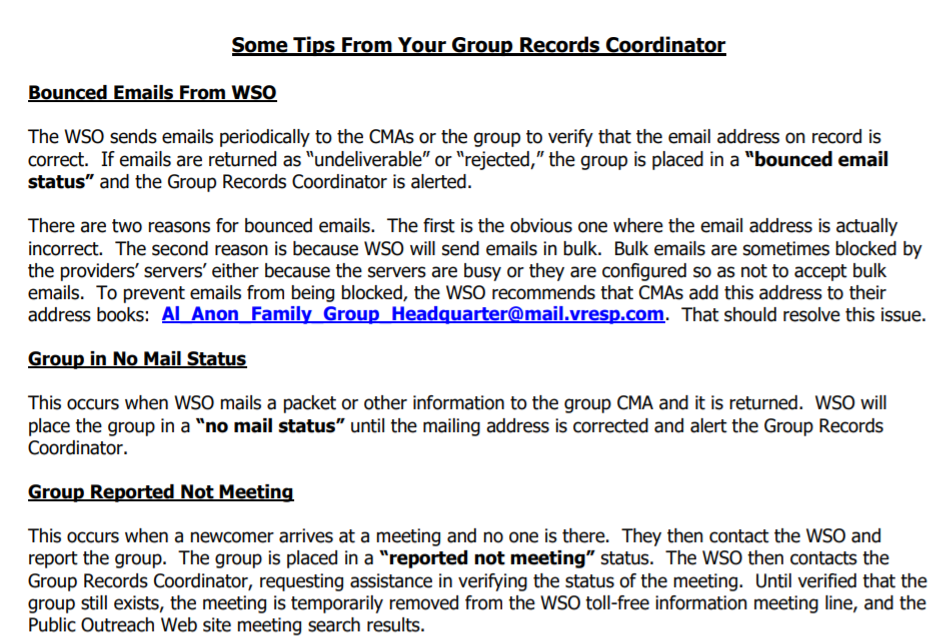 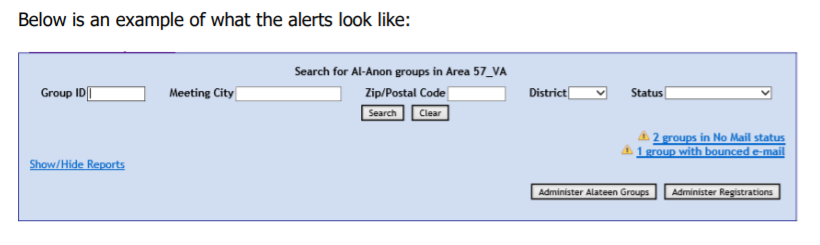 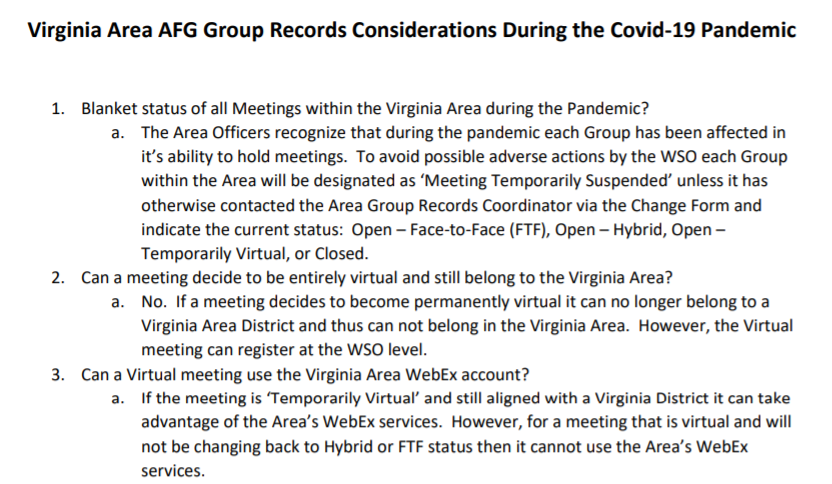 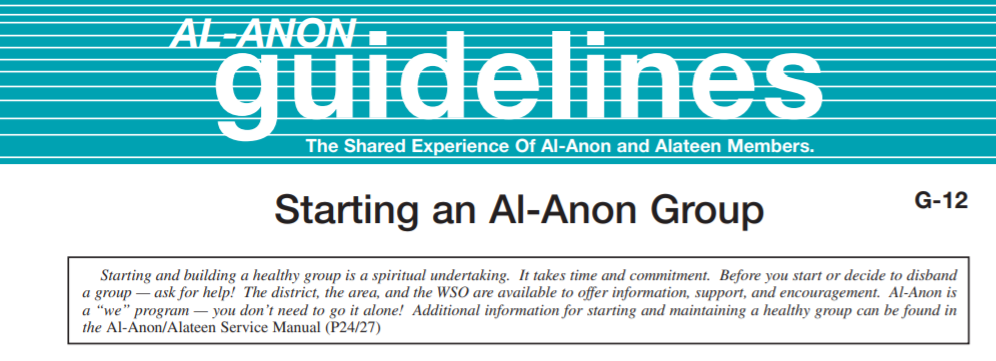 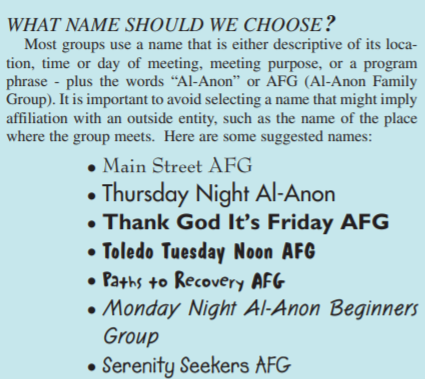 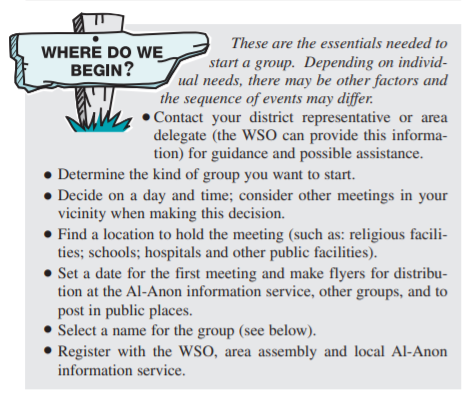 Hopefully not you now???
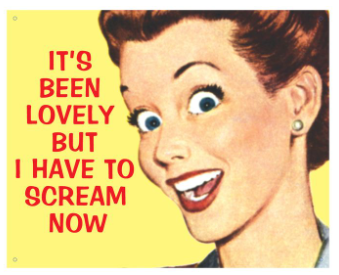 When tempted by Minion wisdom
Contact Your Friendly Group Records Coordinator
But Seriously Don’t Hesitate to Reach Out Until the New GRC Arrives; text, email, phone call work.

Chris B. 703-389-1405
cbnp15@Verizon.net
THANK YOU FOR YOUR ATTENTION!
ALL THE BEST WITH THE NEW PANEL!

QUESTIONS?